Vasaros projektas „Aš mažas vaikelis kaip pupų pėdelis“
2022 m.
Birželio 1-osios rytą vaikus pasitiko linksmas darželis
Vaikų piešiniuose – tai, kas svarbu vaikams
2022 m. birželio 1 d. „startavo“ įstaigos projektas „Aš mažas vaikelis kaip pupų pėdelis“. Projektas apie tai ir tam, kad vaikai džiaugsmingai pajustų, kas jiems padeda išaugti iš mažo „pupų pėdelio“ ir tapti linksmu, dideliu, sveiku, stipriu  vaiku. O tokių gelbstinčių veiksnių yra daugybė: judėjimas, vanduo, saulė ir grynas oras, draugystė, muzika, ramus poilsis, skanus valgis, gera nuotaika,-  ir viskas kartu gamina augimo vitaminus, nuo kurių vaikai auga ne dienom, o valandom Juk ne veltui per vasarą visi išauga savo pernykščius drabužėlius... 
Projekto atidarymo šventė prasidėjo koncertu „O mes vaikai, o mes pasaulis“. Visiems darželio vaikams nuostabiausias dainas apie vaikystę, draugystę ir kitus gražius, svarbius dalykus dovanojo priešmokyklinės „Sraigiukų“ ir „Nykštukų“  grupių vaikai ir jų tarpe – „Nykštukų“ grupės auklėtinė, Tarptautinės talentų lygos laureatė Gaudrė.
Koncertų salėje susirinko žiūrovai...
Koncerto akimirkos
Koncerto  akimirkos
[Speaker Notes: PASTABA. Norėdami keisti šios skaidrės vaizdą, pasirinkite paveikslėlį ir jį panaikinkite. Tada spustelėkite piktogramą Paveikslėlio įterpimas
vietos rezervavimo ženkle, norėdami įterpti savo vaizdą.]
VAIKŲ GYNIMO           DIENA
[Speaker Notes: PASTABA. Norėdami keisti šios skaidrės vaizdą, pasirinkite paveikslėlį ir jį panaikinkite. Tada spustelėkite piktogramą Paveikslėlio įterpimas
vietos rezervavimo ženkle, norėdami įterpti savo vaizdą.]
Šiandieną dvi lopšelio grupės susijungė į vieną.                             Kaip smagu kartu švęsti.
[Speaker Notes: PASTABA. Norėdami keisti šios skaidrės vaizdą, pasirinkite paveikslėlį ir jį panaikinkite. Tada spustelėkite piktogramą Paveikslėlio įterpimas
vietos rezervavimo ženkle, norėdami įterpti savo vaizdą.]
Žaidimas su kamuoliukais        „Sukasi draugų ratukas“
Sukasi ratelis, 
Sukasi pasaulis,
Suktis su draugais smagu,
Skriskime visi kartu.
[Speaker Notes: PASTABA. Norėdami keisti šios skaidrės vaizdą, pasirinkite paveikslėlį ir jį panaikinkite. Tada spustelėkite piktogramą Paveikslėlio įterpimas
vietos rezervavimo ženkle, norėdami įterpti savo vaizdą.]
„Muilo burbulai“
Kaip smagu pūsti muilo burbulus kitaip...
Šiai veiklai panaudojome antrines žaliavas, kurias prikėlėme antram gyvenimui.
[Speaker Notes: PASTABA. Norėdami keisti šios skaidrės vaizdą, pasirinkite paveikslėlį ir jį panaikinkite. Tada spustelėkite piktogramą Paveikslėlio įterpimas
vietos rezervavimo ženkle, norėdami įterpti savo vaizdą.]
Smagios akimirkos
[Speaker Notes: PASTABA. Norėdami keisti šios skaidrės vaizdą, pasirinkite paveikslėlį ir jį panaikinkite. Tada spustelėkite piktogramą Paveikslėlio įterpimas
vietos rezervavimo ženkle, norėdami įterpti savo vaizdą.]
Sportinės užduotys
[Speaker Notes: PASTABA. Norėdami keisti šios skaidrės vaizdą, pasirinkite paveikslėlį ir jį panaikinkite. Tada spustelėkite piktogramą Paveikslėlio įterpimas
vietos rezervavimo ženkle, norėdami įterpti savo vaizdą.]
Smagu sportuoti drauge ir šypsenos spindi visų veiduose.
[Speaker Notes: PASTABA. Norėdami keisti šios skaidrės vaizdą, pasirinkite paveikslėlį ir jį panaikinkite. Tada spustelėkite piktogramą Paveikslėlio įterpimas
vietos rezervavimo ženkle, norėdami įterpti savo vaizdą.]
Pasportavus ir nusiplovus rankytes užkąsti įvairių vaisių gryname ore labai smagu, skanu. Už šią malonią akimirką dėkojame tėveliams.
[Speaker Notes: PASTABA. Norėdami keisti šios skaidrės vaizdą, pasirinkite paveikslėlį ir jį panaikinkite. Tada spustelėkite piktogramą Paveikslėlio įterpimas
vietos rezervavimo ženkle, norėdami įterpti savo vaizdą.]
Kaip norėtųsi, kad bent vieną dieną per metus nė vienam vaikui Pasaulyje nereikėtų verkti, bet Ukrainoje karas, ir ten gyvenantiems vaikams dažnai tenka braukti ašaras. Palaikykime juos, nupieškime Ukrainos vėliavą ir taip pasakykime, kad jie mums rūpi. Kaip smagu, kad pro šalį ėję buvę  mūsų darželio auklėtiniai nutarė užsukti ir prisijungti prie palaikymo Ukrainai akcijos.
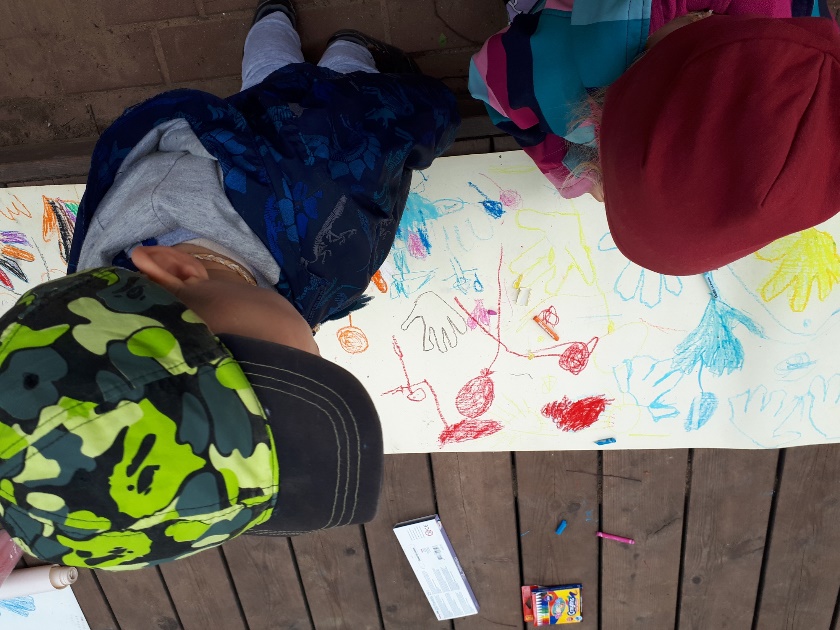 Šventė baigėsi, o draugystė tęsiasi...
[Speaker Notes: PASTABA. Norėdami keisti šios skaidrės vaizdą, pasirinkite paveikslėlį ir jį panaikinkite. Tada spustelėkite piktogramą Paveikslėlio įterpimas
vietos rezervavimo ženkle, norėdami įterpti savo vaizdą.]
Vaikų gynimo diena baigėsi, vaikai išsiskirstė namo, tačiau projektas „Aš mažas vaikelis kaip pupų pėdelis“ tęsis visą vasarą. Ir kiekvieną savaitę jų laukia linksmos užduotys, staigmenos, o gal ir rimti ištvermės išbandymai. 
Tolesnių aprašymų laukite po rugsėjo 1-osios.